Benefits Orientation
Flexible Spending Accounts
[Speaker Notes: Approximate run time = 6 minutes]
Flexible Spending Accounts
2
©2020 Trinity Health
[Speaker Notes: In this episode we’ll explore Flexible Spending Accounts, commonly known as F-S-A’s.  These accounts allow you to set aside before-tax money to pay eligible expenses for yourself and your qualified dependents. 

4 seconds]
Two types of Flexible Spending Accounts:Health Care and Dependent Care
Allow you to set aside before-tax money to pay eligible expenses
Used to pay for qualified health care or dependent care and elder care expenses
Regulated by IRS section 125 and subject to “Use it or Lose it” rules 
Must spend money in a prescribed time period
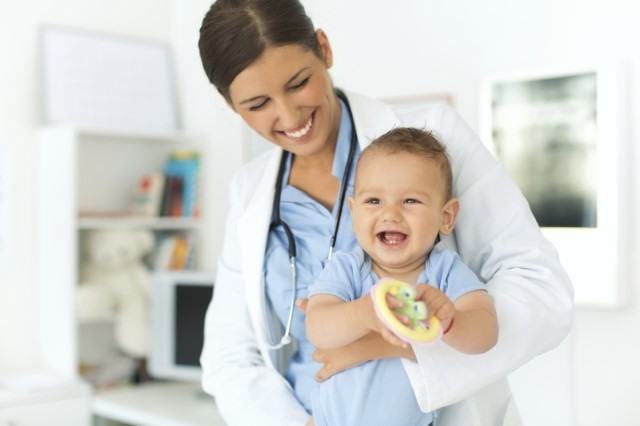 3
©2020 Trinity Health
[Speaker Notes: Flexible spending accounts can be used to pay for qualified health care or dependent care and elder care expenses.  

It’s important to know that both types of flexible spending accounts are regulated by I-R-S section 125 and subject to Use-It-Or-Lose-It rules. 

This means you must spend the money you put aside in your account in the prescribed time period, or you lose it. We’ll talk more about these time periods later in this episode.


37 seconds]
Key facts about FSAs
Can enroll in one or both accounts as a newly benefits-eligible colleague or during annual open enrollment
If you experience certain qualifying events, you may be able to elect to contribute to an FSA, decrease or increase your contribution amount, or drop coverage at other times
Contributions are made before-tax, deducted from each paycheck
Annual minimum and maximum contributions
May change from year to year, based on IRS rules
View current year information in plan documents on HR4U portal
Funds cannot be transferred between the health care and dependent care accounts
HealthEquity is the third-party administrator of FSAs
4
©2020 Trinity Health
[Speaker Notes: You may elect to contribute to an F-S-A when you enroll in benefits as a newly benefits-eligible colleague or during annual open enrollment. 

If you experience certain qualifying events, you may be able to elect to contribute to an F-S-A, decrease or increase your contribution amount, or drop coverage at other times of the year.

If you enroll in an F-S-A your contributions are made with before-tax dollars, and deducted from each of your paychecks. 

There are annual minimum and maximum contributions. These amounts may change from year to year, based on I-R-S rules. 

You can view information about current year minimum and maximum contributions in the plan documents available on the H-R-4-U colleague portal.

Please note that funds cannot be transferred between the health care and dependent care flexible spending accounts. If you are not enrolling in both F-S-A’s, be sure to select the account that works best for you and your family. 

HealthEquity WageWorks is the third-party administrator of Trinity Health’s flexible spending accounts.



65 seconds]
Health Care Flexible Spending Account
5
©2020 Trinity Health
[Speaker Notes: Now that we’ve reviewed the basics, let’s take a closer look at each of the F-S-A’s. 

First, we’ll review the Health Care Flexible Spending Account.


8 seconds]
Expenses that may be paid or reimbursed from Health Care FSA
Eligible medical expenses include (but are not limited to):
Vision care, including eyeglasses, contact lenses and saline solution
Dental care, both preventive and restorative
Orthodontia
Physical therapy, counseling or psychological services
Chiropractic care and acupuncture
Copayments, coinsurance and deductibles
Prescribed over-the-counter (OTC) medications
Comprehensive list of eligible expenses at www.healthequity.com
6
©2020 Trinity Health
[Speaker Notes: The Health Care F-S-A can be used to cover the costs of eligible medical expenses incurred by you and or your eligible dependents.

Examples of eligible medical expenses include:

	Vision care, including eyeglasses, contact lenses and saline solution

Dental care, both preventive and restorative

Orthodontia

Physical therapy, counseling or psychological services

Chiropractic care and acupuncture

Copayments, coinsurance and deductibles

And prescribed over-the-counter medications

For a comprehensive list of covered and non-covered items under the Health Care F-S-A  check out the Health Equity WageWorks website. 


42 seconds]
Accessing Health Care FSA and submitting claims
HCFSA contributions can be used for claims with dates of service between Jan. 1 of current year and March 15 of following year 
New hires can submit claims for service dates as of their benefit effective date
All claims must be submitted by March 31 of the year following the year in which the claim was incurred
You will receive a debit card front loaded with your HCFSA election amount for the year
Use at your doctor's office, pharmacy, dentist office and vision care provider’s office to pay for deductibles and co-pays. Keep your receipts.
Other payment options to access your HCFSA include:
Pay My Provider: mail or online claim submission at www.healthequity.com 
Pay Me Back: direct deposit to your personal bank account
Mobile app
7
©2020 Trinity Health
[Speaker Notes: Health care F-S-A funds must be used for services incurred between January 1st of the current year, through March 15th of the following year.  

New hires can submit claims for service dates as of their benefit effective date. For example, if your benefits are effective June 1st, you would be able to submit claims for dates of service June 1st or later. 

All claims must be submitted by March 31st of the year following the year in which the claim was incurred.

If you choose to contribute to the Health Care F-S-A Program for the first time, a debit card will be mailed to you. It will front-loaded with your Health Care F-S-A election amount for the year.

You can use your Health Care F-S-A debit card at your doctor's office, pharmacy, dentist office and vision care provider’s office to pay for deductibles and co-pays. Be sure keep your receipts in the event you are asked to substantiate your debit.

In addition to the debit card, other payment options to access your Health Care F-S-A include Pay My Provider, Pay Me Back, and a convenient mobile app.


53 seconds]
Dependent Care Flexible Spending Account
8
©2020 Trinity Health
[Speaker Notes: Next, let’s take a look at the Dependent Care Flexible Spending Account.


5 seconds]
Dependent Care FSA – Key Information
Covers expenses for care of your eligible dependents while you work
Child under age 13
Qualifying adult incapable of self-care
Eligible expenses include (but are not limited to):
Babysitting or au pair services
Before and after-school programs
Day care and nursery school
Pre-school programs
Elder care services
Comprehensive list of eligible expenses at www.healthequity.com
Dependent care FSA is not for medical expenses
9
©2020 Trinity Health
[Speaker Notes: The Dependent Care F-S-A covers expenses for the care of your eligible dependents while you work. Eligible dependents include children under age 13 and qualifying adults incapable of self-care.

Examples of eligible expenses include

	Babysitting or au pair services

	Before and after-school programs

	Day care and nursery school

	Pre-school programs

	And elder care services


For a list of dependent care expenses that are eligible for reimbursement, check out the HealthEquity WageWorks website. 

It’s important to note that the Dependent Care F-S-A is not for medical expenses for your dependents.  If you would like to set aside funds for medical expenses, you should enroll in the Healthcare F-S-A. 


35 seconds]
Accessing Dependent Care FSA and submitting claims
Contributions made to DCFSA can be used for claims with dates of service between Jan. 1 and Dec. 31 
New hires can submit claims for service dates as of their benefit effective date
All claims must be submitted by March 31 of the year following the year in which the claim was incurred
Amount you can use is limited to balance in your account
Cannot be reimbursed before your contribution has been deposited into your account
Payment options include:
Pay My Provider
Pay Me Back
Mobile app
10
©2020 Trinity Health
[Speaker Notes: Here are some other important things you need to know about the Dependent Care F-S-A.

Contributions made to the Dependent Care F-S-A can be used for claims with dates of service between January 1st and December 31st of the plan year for which you elected the benefit. 

New hires can submit claims for service dates as of their benefit effective date. For example, if your benefits are effective June 1st, you would be able to submit claims for dates of service June 1st or later. 

All claims must be submitted by March 31st of the year following the year in which the claim was incurred.

It’s important to know that the amount you can use is limited to the balance in your account. You cannot be reimbursed before your contribution has been deposited into your account.

You can use a variety of payment options to access your Dependent Care F-S-A savings. These include Pay My Provider, Pay Me Back, and the convenient mobile app.


40 seconds]
Check out all the episodes in the video series
Live Your Whole Life
Medical and pharmacy
Health Savings Account
Essential Assist with Health Reimbursement Account
Flexible spending accounts
Dental and vision
Life Insurance/AD&D
Time Away from Work
Voluntary benefits
Retirement program
Well-being / Employee assistance program
Other benefits
Eligibility and enrollment
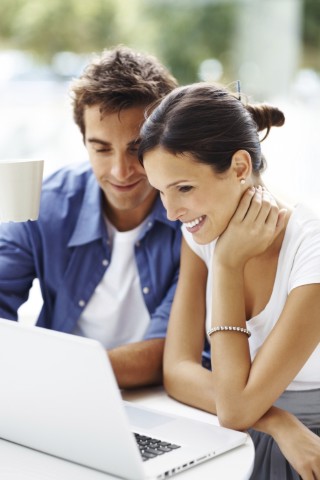 11
©2020 Trinity Health
[Speaker Notes: Now that you’ve reviewed the details about Flexible Spending Accounts, we encourage you to take the time to watch the other episodes of the video series, if you haven’t already done so. 

They provide important information about your options so that you can make an informed decision as you select the benefits that are right for you and your family. 




10 seconds]
Important Information
The information provided in this summary is designed to assist you with understanding your options under Trinity Health’s welfare benefit plans and programs. It is only an overview and is not intended to be a comprehensive description of the benefit plans and programs available to you. It does not constitute a contract and is not meant to interpret, extend or change any plan or program provisions in any way. The summary plan descriptions and official plan and program documents describe the plans and programs in more detail and you should refer to these documents for answers to your specific questions regarding the plans and programs, including what services are covered by a plan. If there is a discrepancy between printed materials, the official plan and program documents will prevail. Trinity Health retains the right to make changes to or terminate its benefit plans and programs at any time, including making changes to comply with and exercise its options under the Affordable Care Act and other applicable laws.
To view the summary plan descriptions and certificates of coverage, visit the HR4U colleague portal at https://hr4u.trinity-health.org. For any plan or program in which you participate, you also have the right to request a full printed copy of the summary plan description or certificate of coverage and other official plan or program documents from the colleague’s employer or Trinity Health Total Rewards Benefits & Well- Being, 20555 Victor Parkway, Livonia, MI 48152. There will be no charge for the printed copies.
All Trinity Health group health plans provide care coordination, care management, utilization review and referral services to help manage the healthcare provided to covered members. By enrolling in a Trinity Health group health plan you understand that the plan will provide services to manage each covered member’s care. These services may be provided through independent third-party administrators, a clinically integrated network of hospitals, physicians and other health care providers and professionals and other healthcare providers. Your participation in a Trinity Health group health plan means that the persons contracted to provide these services will have access to your personal health information, including health information you disclose through wellness programs and well-being activities. Trinity Health facilities and healthcare providers and professionals affiliated with Trinity Health facilities participate in certain clinically integrated networks. You may be contacted about your health care by a clinically integrated network, including by individuals at a Trinity Health facility or provider who are performing services for the clinically integrated network or directly for the group health plan. Information about your medical treatment at any facility and from any healthcare provider or professional may be accessed and used by individuals who work at a Trinity Health facility or provider (including your employer) participating in a clinically integrated network or the group health plan not only for treatment but also to manage and coordinate your healthcare. Any access to, use or disclosure of protected health information will comply with the privacy and security regulations under the Health Insurance Portability and Accountability Act and any applicable state privacy and security laws.
12
©2019 Trinity Health
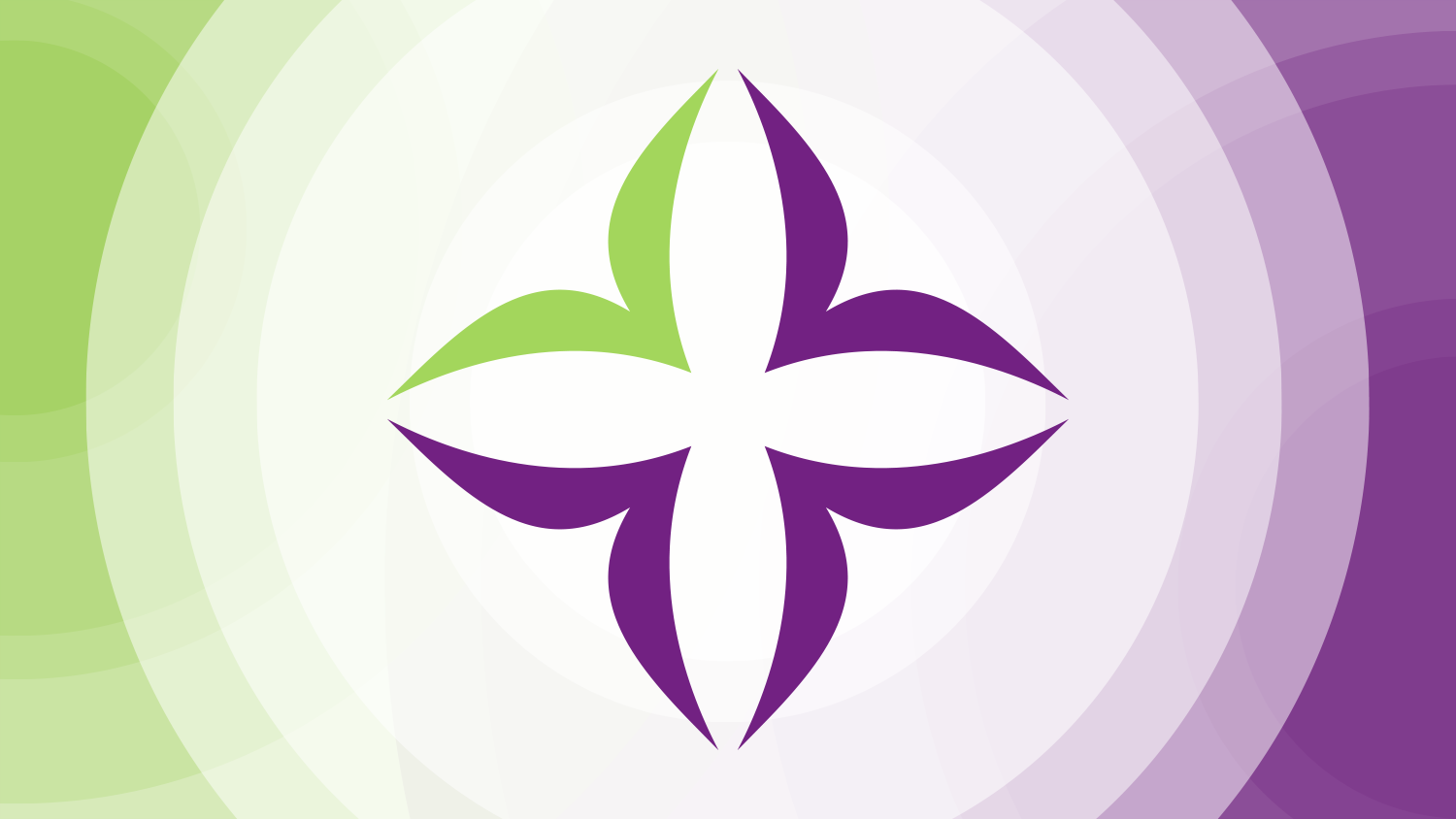